Урок русского языка во 2 классе
Словарная работа
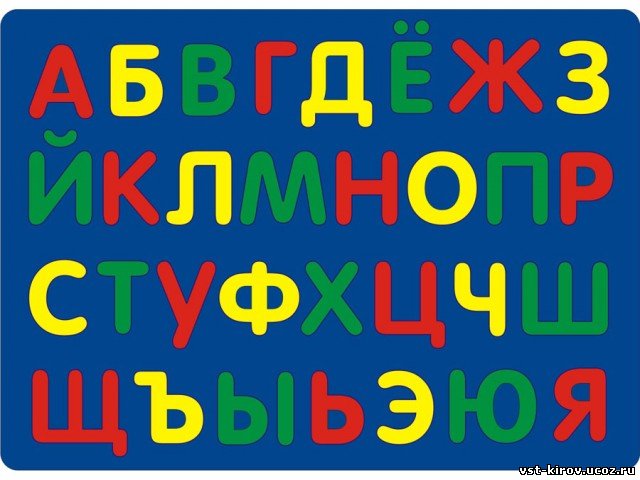 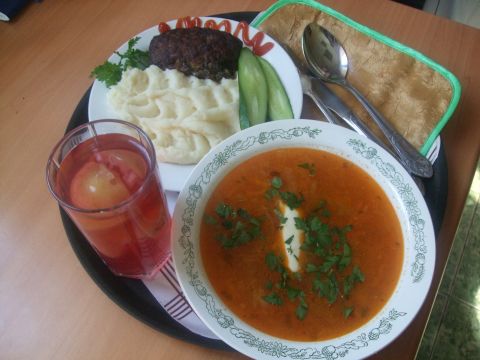 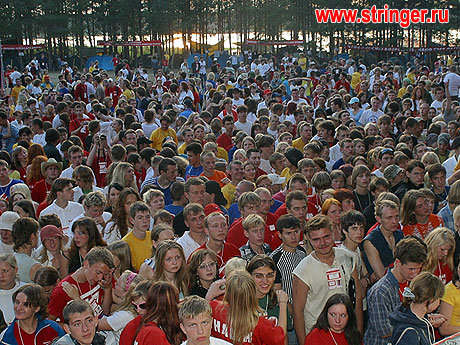 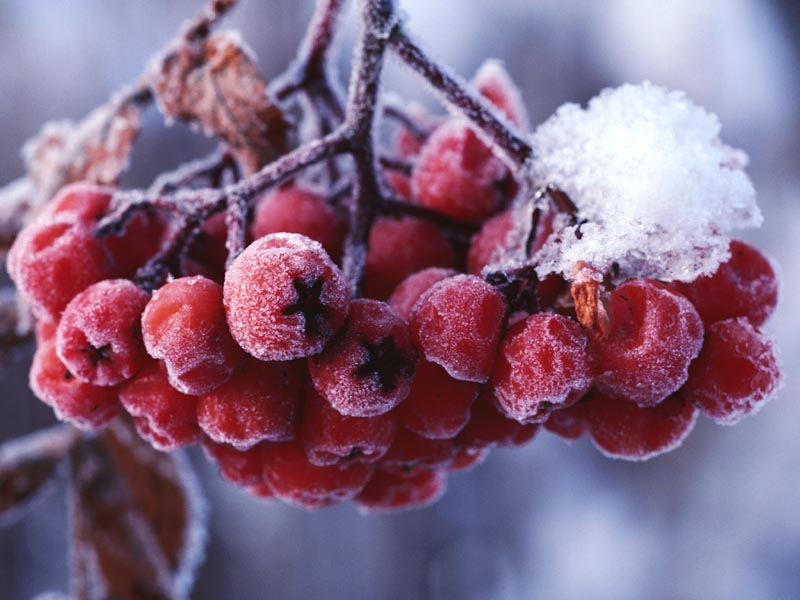 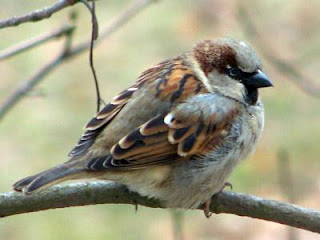 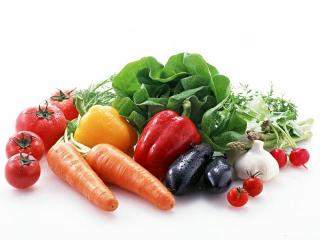 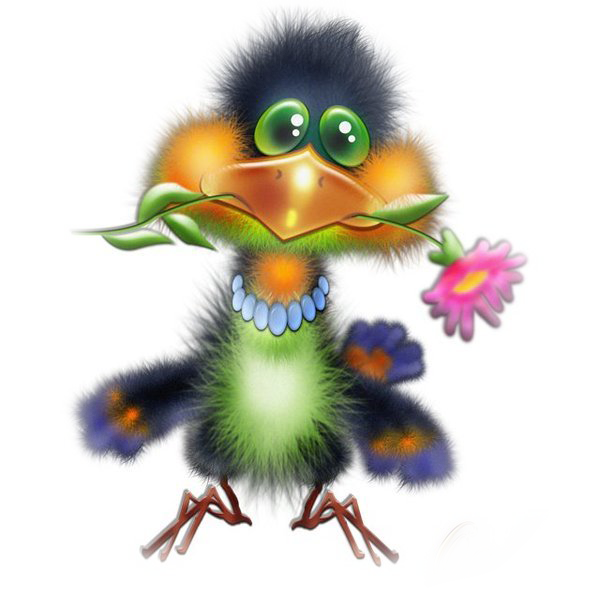 орфограмма
арфаграма
ЖИ-ШИ
Цель нашего урока
Познакомиться сорфограммой в сочетаниях ЖИ-ШИ
Поупражняться в написании слов с ЖИ-ШИ и обозначении орфограмм
Научиться обозначать орфограмму в сочетаниях ЖИ-ШИ
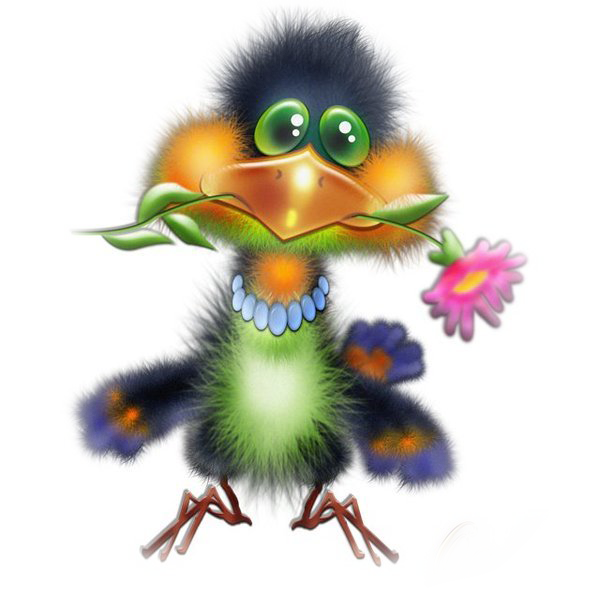 Чистописание
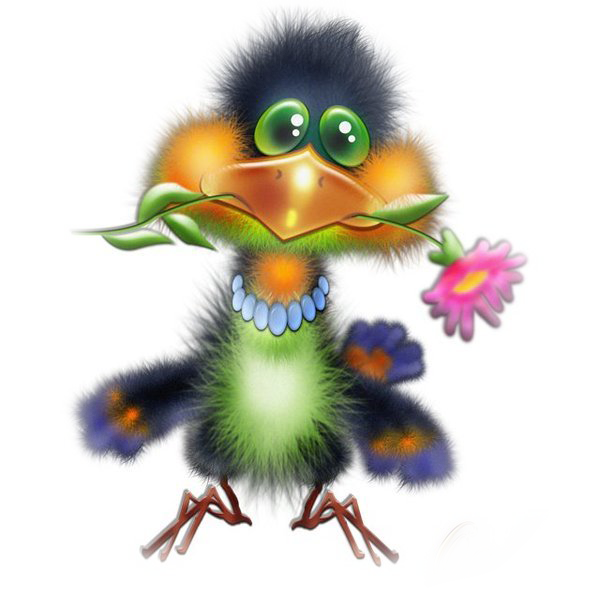 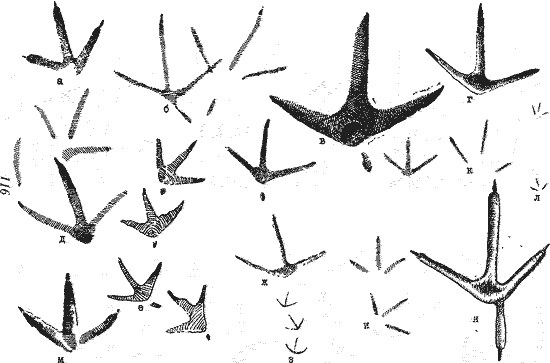 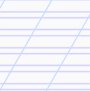 Стр 40 Урок 95
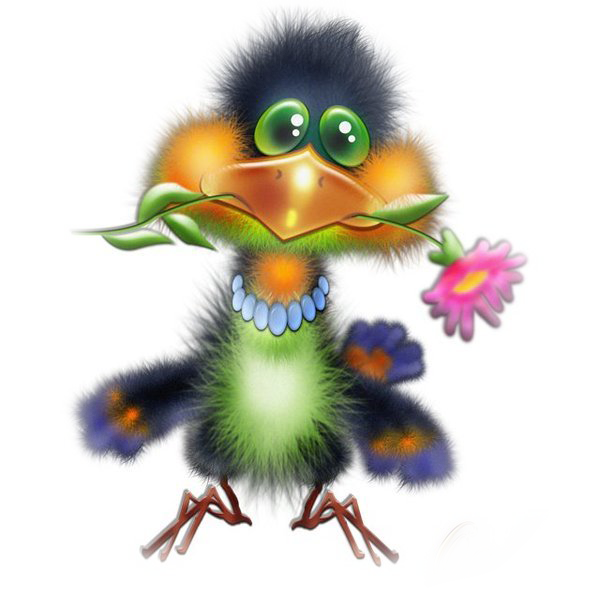 Найди лишнее
сторож.т,  ж.ть, пруж.на,  ж.лток.

Ш.повник,   ш.лестит,   душ.стый, камыш.  .
Индивидуальное задание
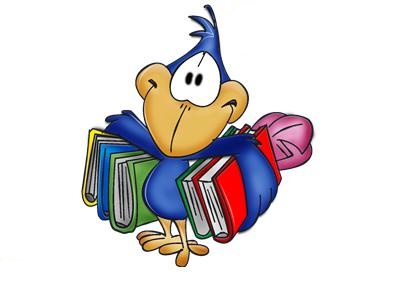 Домашнее задание
Стр 101 правила, стр 102 Упражнение 167
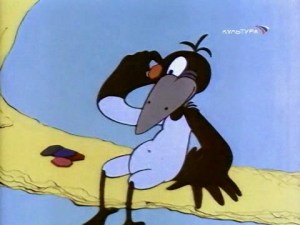 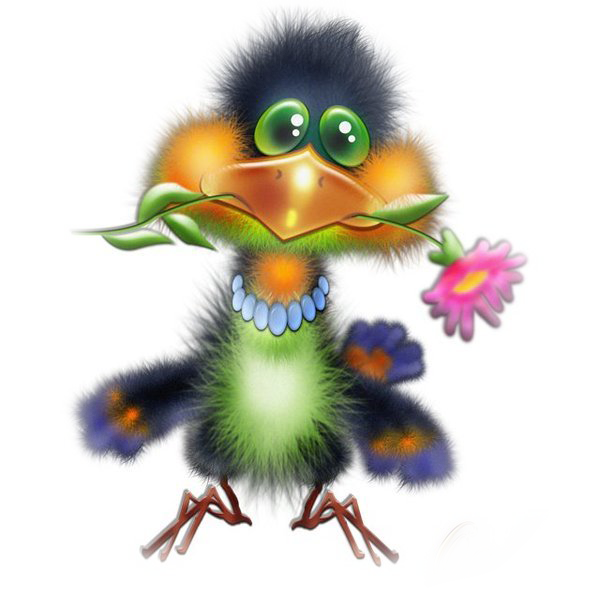 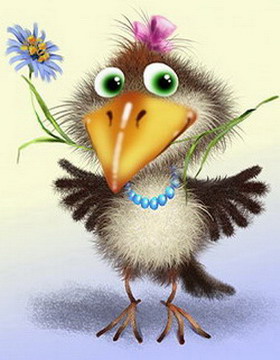 Итог
Орфограмма – это опасное место в слове.
Все орфограммы подчёркиваем двумя чертами.
Звуки  ж –ш – всегда мягкие согласные.
Написание буквы и после ж  и  ш – орфограмма.
Молодцы!
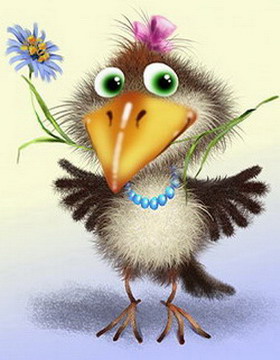 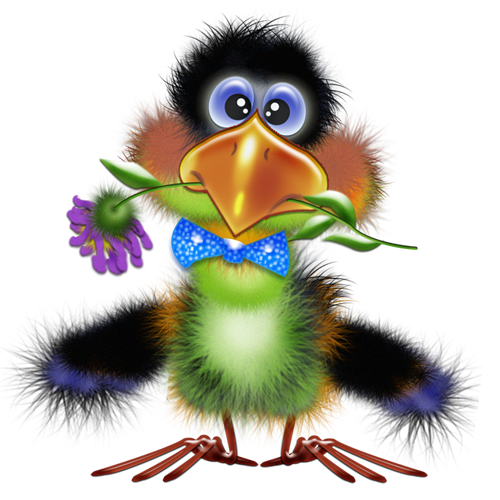